Design and Fabrication of Battery Case with Integrated Internal Cooling Channels Using Binder Jetting Additive Manufacturing
Presenter & Lead Researcher
Henil Patel

Co-Author(s) - Amir Yahyaeian, Dr. Yue Zhou
Aerospace Engineering Department
Background
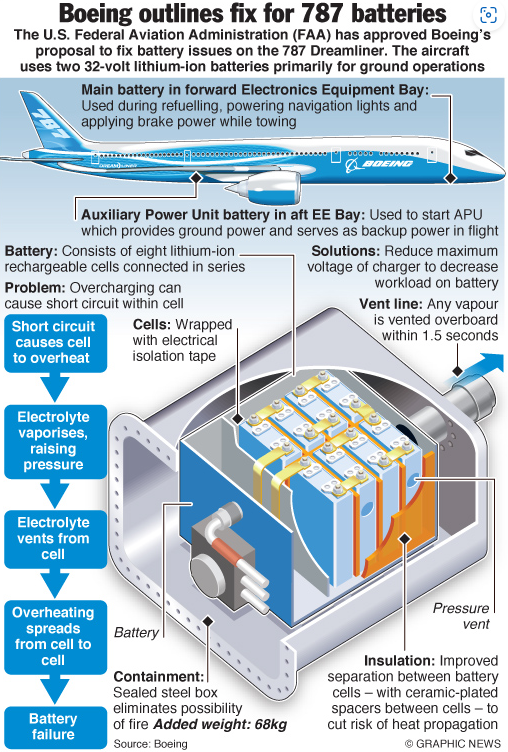 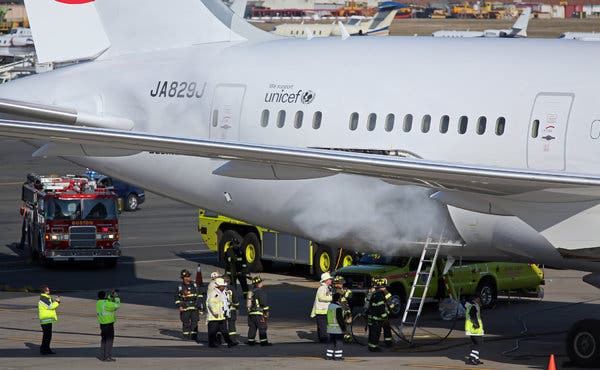 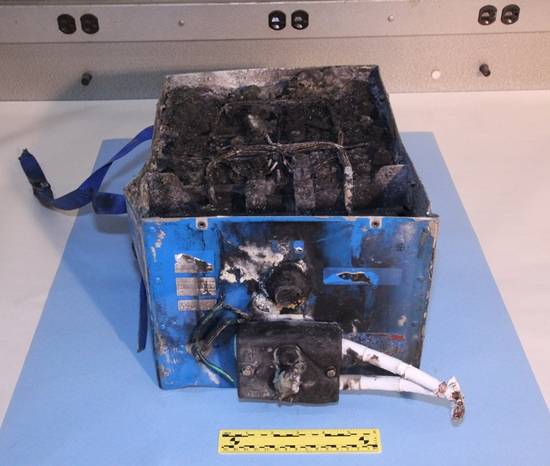 1
[*] See references slide for all three image sources
Introduction
2
Research Gaps
Little is known about additive manufacturing of thermal management devices using binder jetting method

Fewer studies have been performed that analyzes the shape for the cooling channels to optimize heat transfer efficiency

Fewer studies have been performed that simulates surface roughness and porosity into its CFD data and assess the performance difference
3
Research Goals
Optimizing the design of internal cooling channels.
Maximizing the surface contact between fluid and battery case walls
Maximizing the heat transfer

Identifying the shape with best heat-transfer efficiency
Determining factors: velocity, temperature and pressure of fluid at inlet and outlet
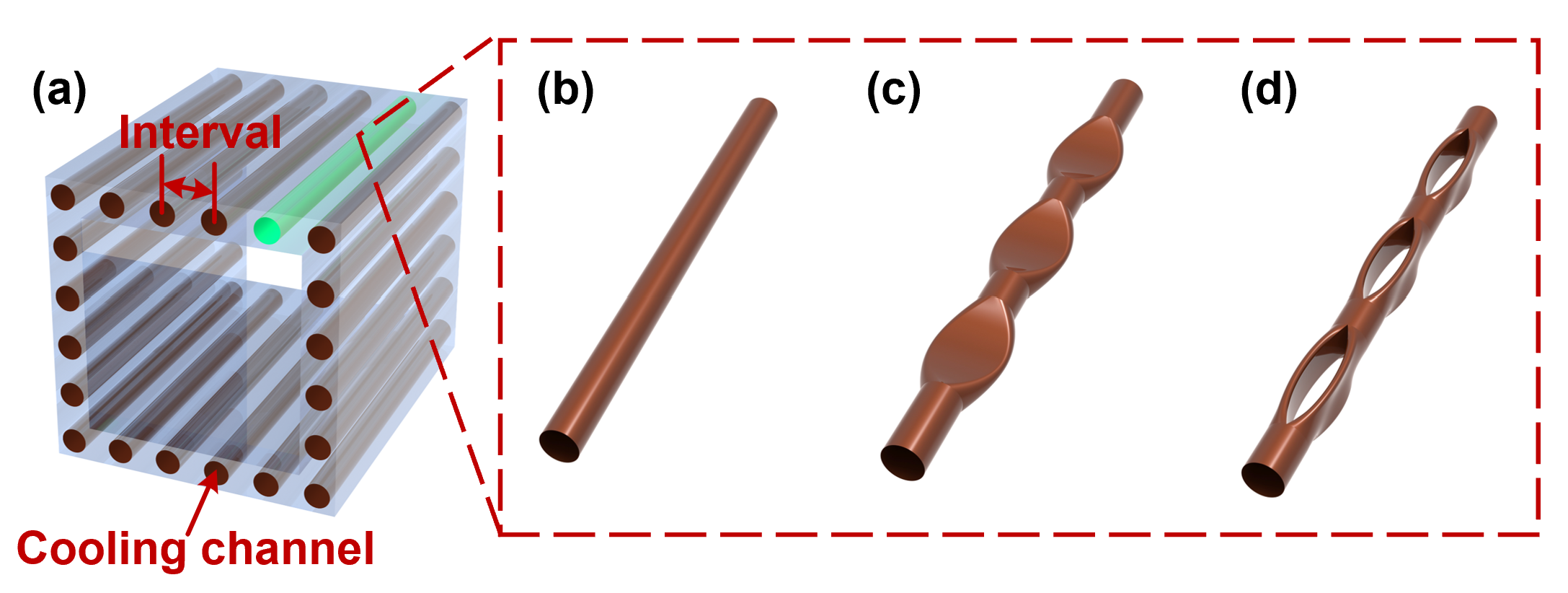 4
Methodology Overview
5
CAD Model - CATIA
Circular               Bent                 Curved
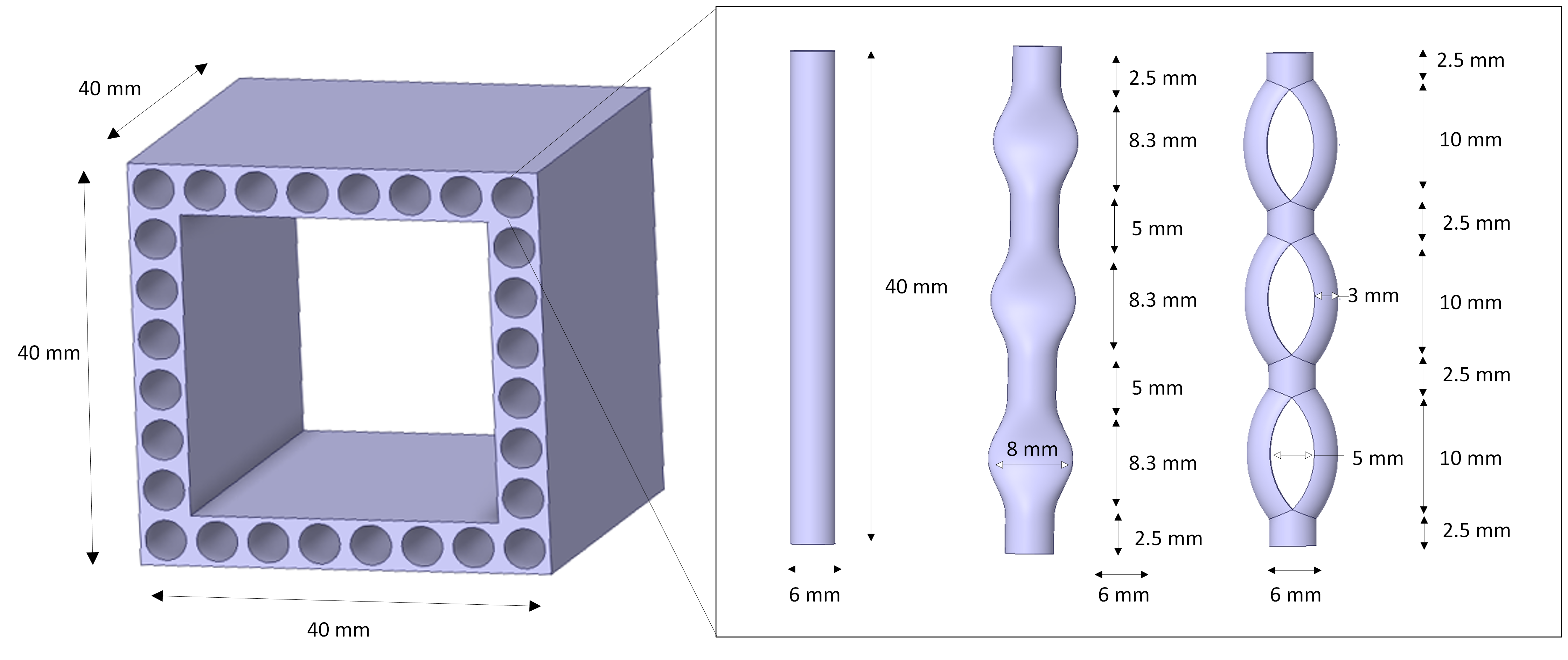 6
CFD Simulation - Temperature
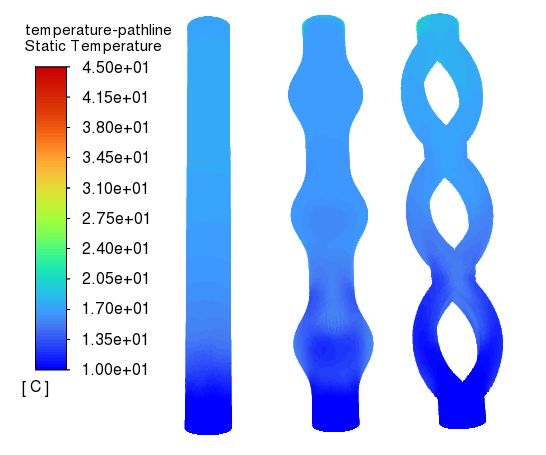 Best Shape - Curved Channel Design
Maximum outlet temperature of coolant
Maximum coolant contact with surface walls
Net heat transfer rate – 1148 Watts
7
CFD Simulation - Velocity
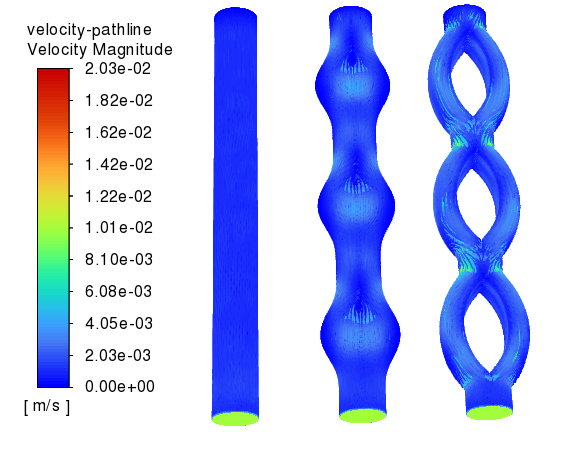 Best Shape - Curved Channel Design
Maximum outlet velocity of coolant
Higher outlet velocity indicates increased flow rate: improved fluid contact with the surface.
Enhanced convection heat transfer
8
CFD Simulation - Pressure
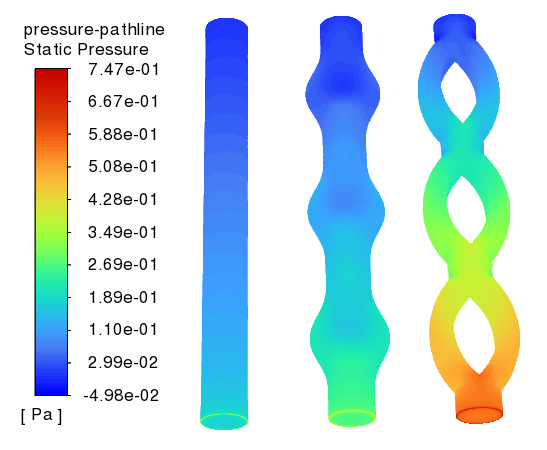 Best Shape - Curved Channel Design
Highest pressure drop at the outlet
High pressure (back pressure) at pt. A
Higher pressure creates more resistance to flow, causing the coolant to move slower, hence better heat absorbance.
9
Binder Jetting Additive Manufacturing
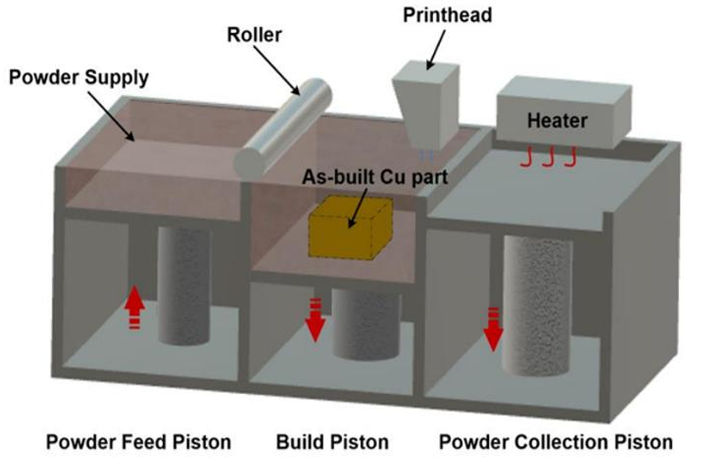 10
Binder Jetting Additive Manufacturing
Binder, Cleaner, Waste Storage
Powder Supply    Roller     Build bed	     Binder & Printhead
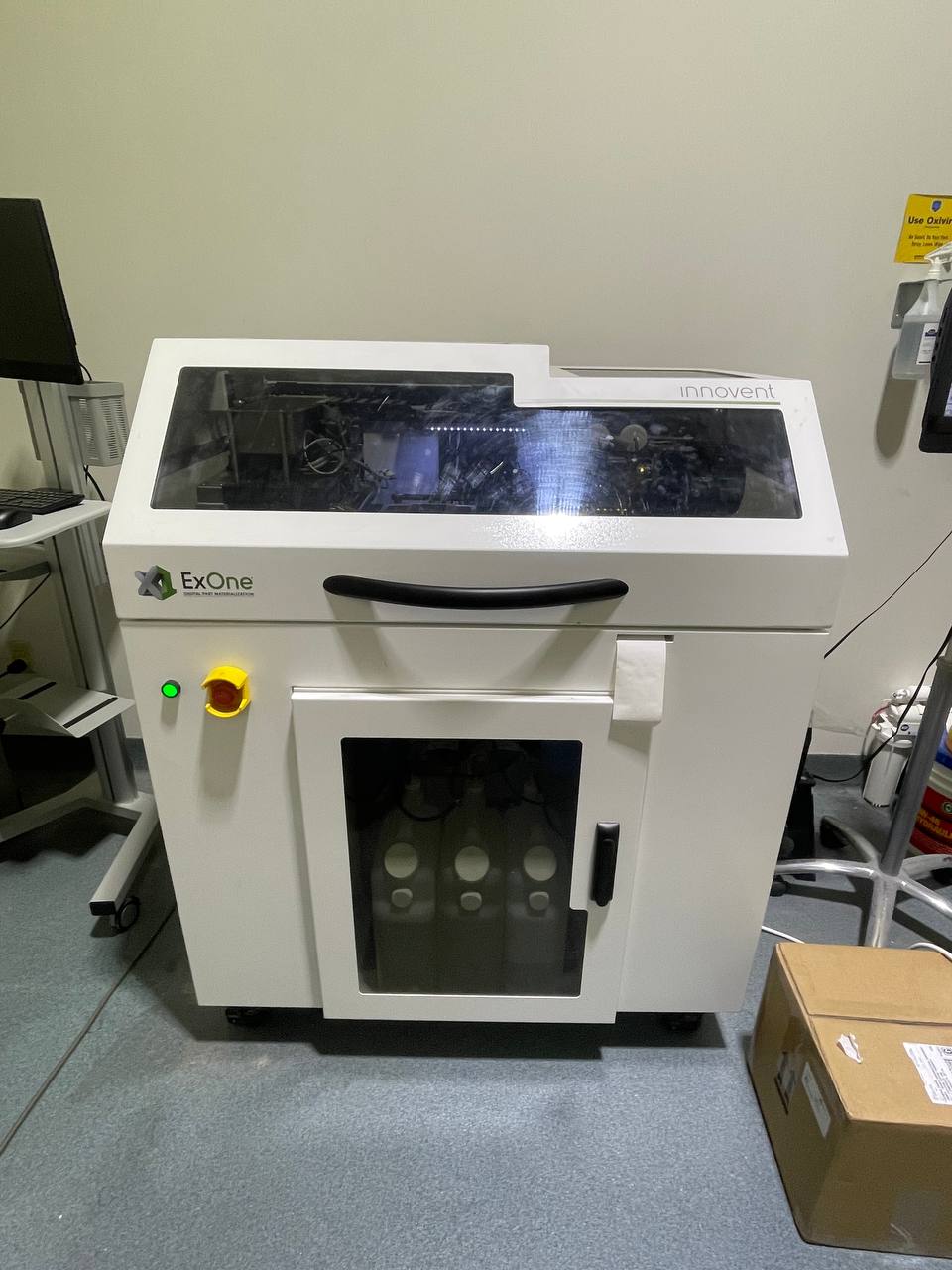 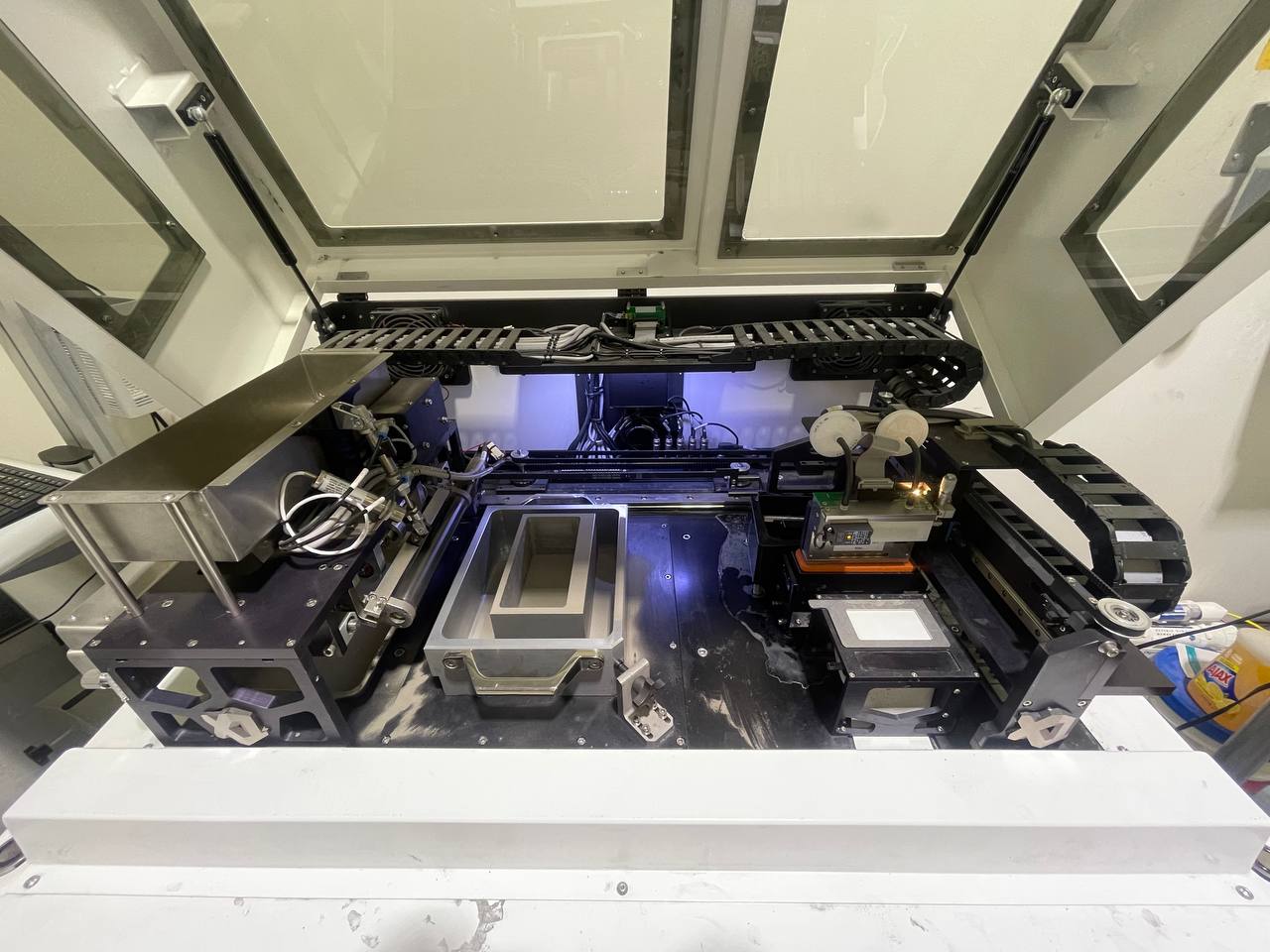 11
Sintering Profile
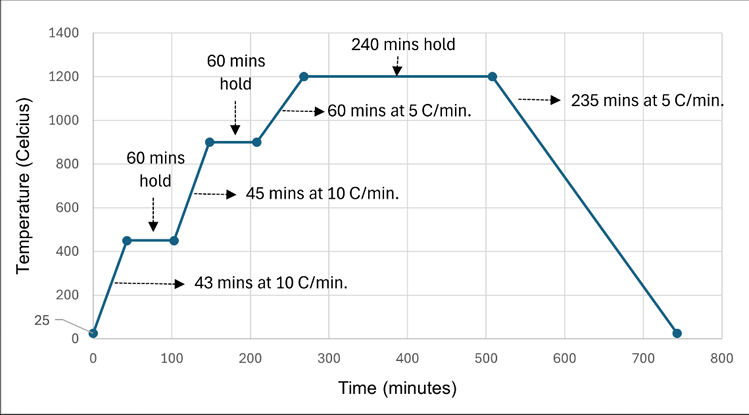 12
Binder Jetting Printed Parts
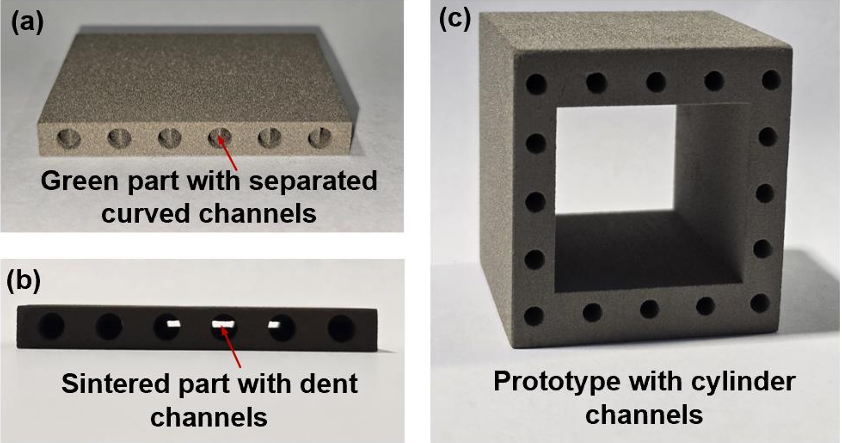 13
Roughness Analysis Profilometer Results
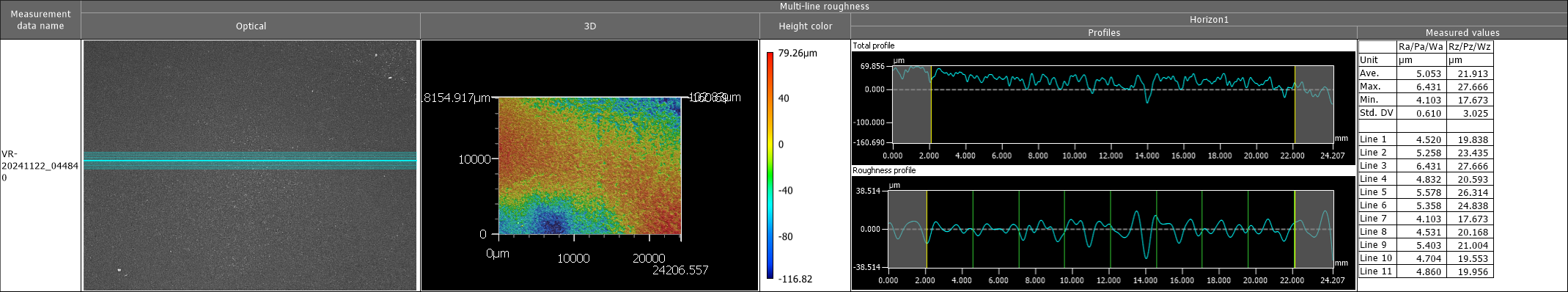 Due to Roughness: Pressure Drop    ; Coolant Velocity
14
Microhardness Test
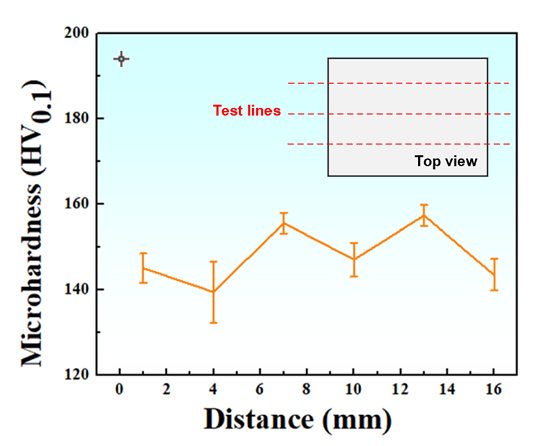 15
Conclusion
16
Next Steps
Expand prototype design to real-world application for airplane batteries
Analyze the impact of varying the sizes, diameters, and dimensions of the cooling channels
Analyze the impact of varying number of integrated cooling channels in the battery case
Optimize the cooling efficiency and pumping power consumption of the battery case
Modify the process parameters for binder jetting to obtain high-density metallic parts
17
THANK YOU
Questions?

Henil Patel
patelh27@my.erau.edu
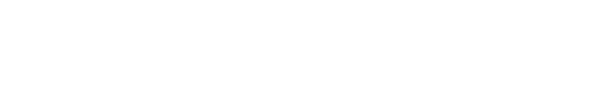 References
[*] Sources for images used on slide 2

https://www.nbcnews.com/business/travel/boeing-787-battery-fire-was-difficult-control-flna1c8754339

https://www.theregister.com/2013/01/17/faa_grounds_boeing_787_batteries/

https://engtechmag.wordpress.com/2013/03/19/boeing-dreamliner-787-battery-fix-an-annotated-graphic/
18